Презентация к уроку русского языка по теме :
 «Род имён существительных»3 класс
Презентация подготовлена учителем ГБОУ Школа №1101г.МосквыЧернышовой Ольгой Владимировной
Отгадай загадку
Праз…ник спорта м…ровой    …жидает нас з…мой.
олимпиада
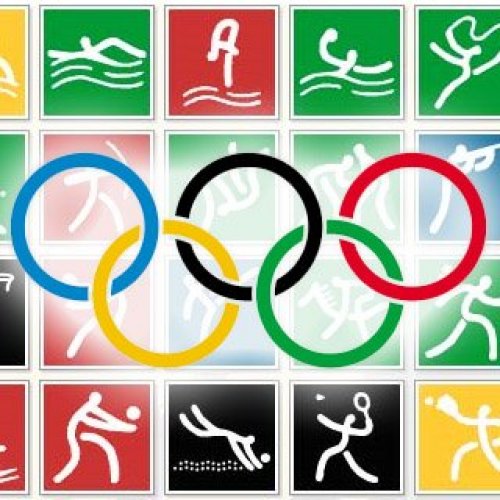 Тема урока
Род имён существительных.
Флаг, эмблема, гимн, девиз, игра, огонь, спорт, факел, братство.
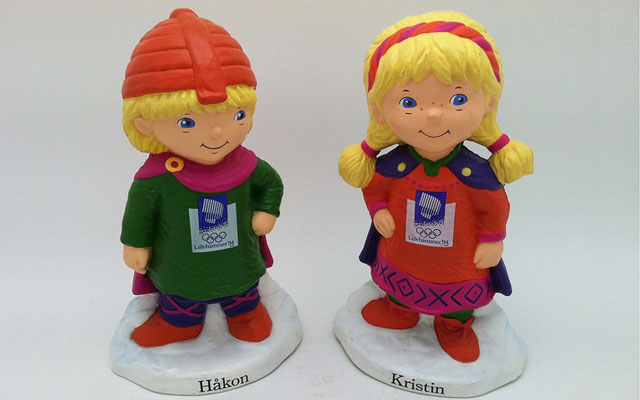 Род имён существительных.
Он мой.  Мужской род.
Она моя. Женский род.
Оно моё. Средний род.
Правило
Женский род запомню я 
И скажу: “Она — моя”. 
И запомню род мужской 
И опять скажу: “Он — мой”. 
Средний род: ”Оно - моё”. 
Это правило - моё!
Правило  с.26
Толковый словарь
Взаимопонимание между спортсменами, и не только в одной команде, но между командами, между людьми всех народов мира .   
дружба
Почтительное отношение , основанное на признании чьих-нибудь достоинств. уважение
Толковый словарь
Полнота всех достоинств, высшая степень какого-нибудь положительного качества. Достичь его невозможно, но к нему надо стремиться, к нему можно приблизиться. 
                 совершенство
Толковый словарь
Положение людей в обществе, обеспечивающее их одинаковое отношение к средствам производства и  права, равноправие.
равенство
Качества олимпийцев
Ирек Зарипов                Олеся Владыкина

смелость                решимость
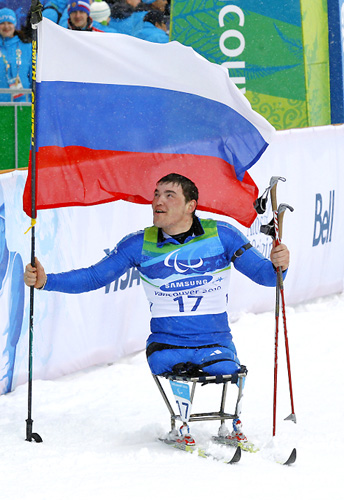 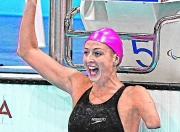 Качества олимпийцев
вдохновение
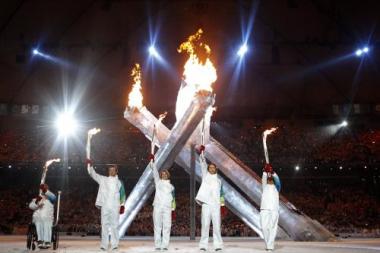 Рик Хансен
Распределите на 3 группы
Картинный диктант
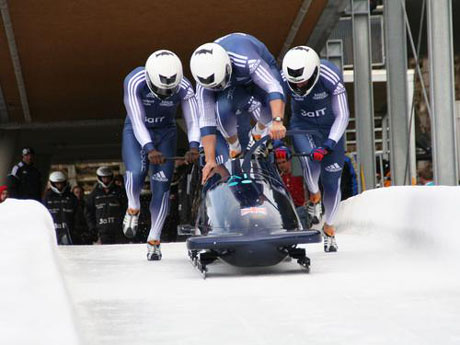 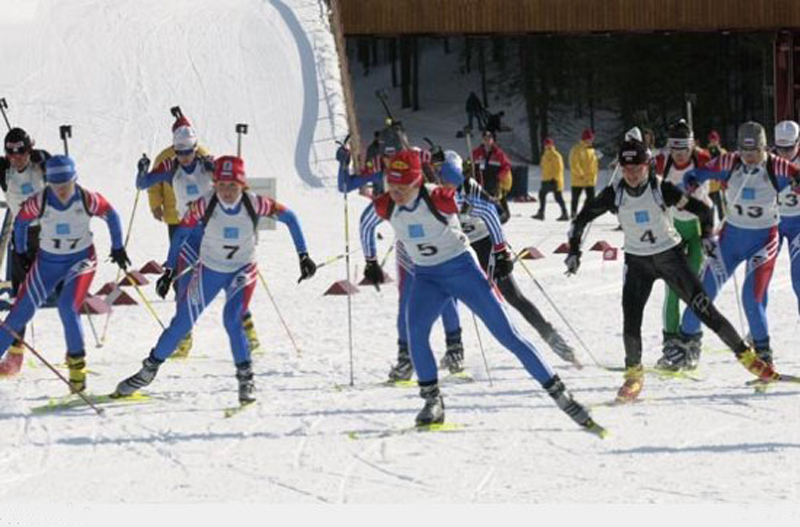 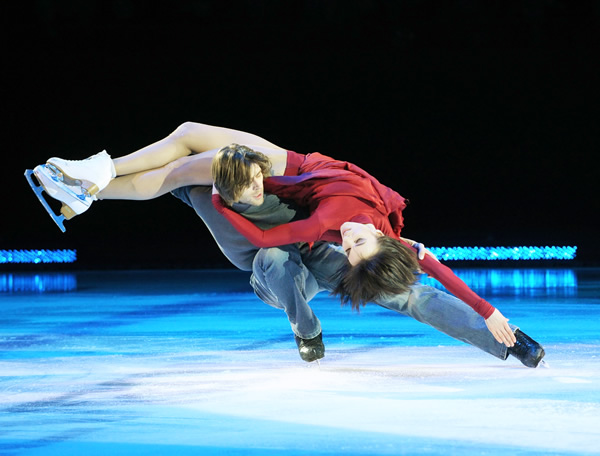 Физминутка
Вся Россия рада!У нас ОЛИМПИАДА!Праздник спорта МировойОжидает нас зимой.                                                                                                                                                     – Зимняя игра,Олимпийская пора!С леопардом, зайкой, мишкойВыступим мы на «отлично»!
Лыжи, кёрлинг, скелетон,И фристайл, и сноуборд,Биатлон, бобслей, хоккей -На стадион бежим скорей!                                                                                                                                  Ждет друзей Олимпиада!  Что за сказка, что за диво? Над горами как венец Разноцветных пять колец.
Работа в парах на компьютере
Преобразился … ( м.р.) Сочи:
 Спортивные …( ж.р.)  , …(ж.р.),
 Готовы к Олимпийской … (ж.р.),  
 Где … (ср.р.) покажут … (м.р.).         .
Слова для справок: встрече, город, площадки, трассы, асы, мастерство.
Работа в парах на компьютере
Преобразился город Сочи,                                                                                                                       Спортивные площадки, трассы,                                                                                                                 Готовы к Олимпийской встрече,                                                                                                                    Где мастерство покажут асы.
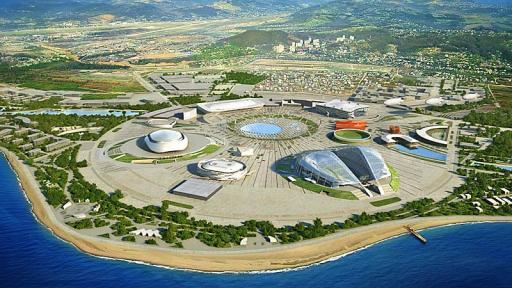 Выборочный диктант
Олимпиаду Россия встречает, Огонь зимних игр горит. Здесь спорт чемпионов рождает, Сильнейший в борьбе победит.
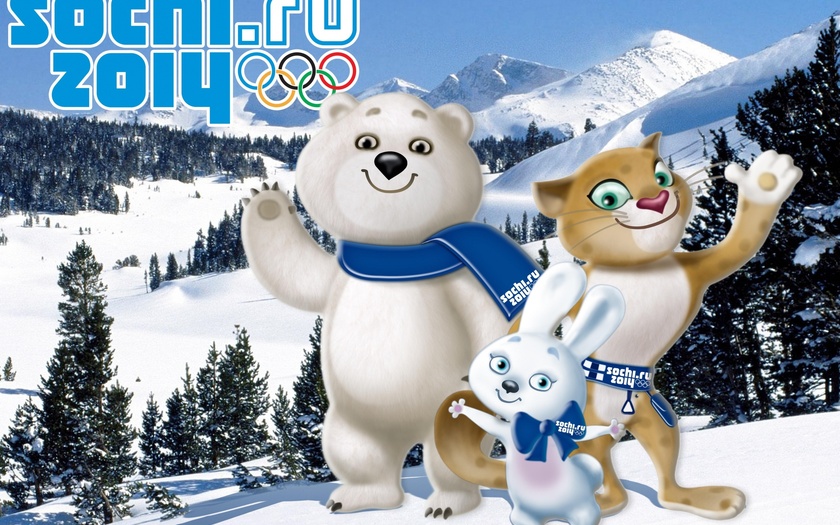 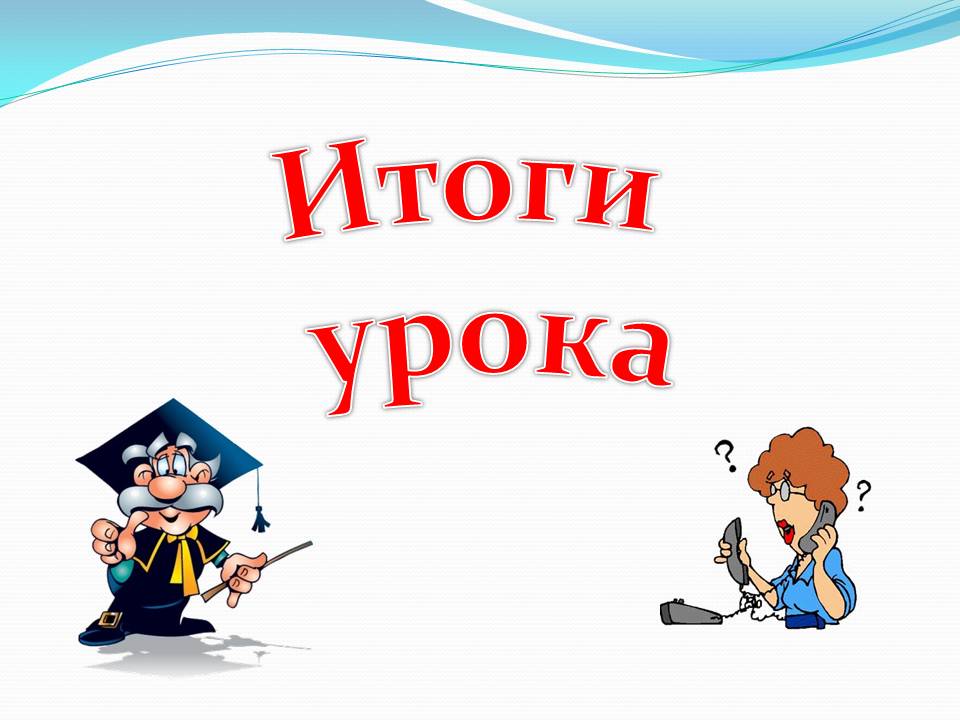 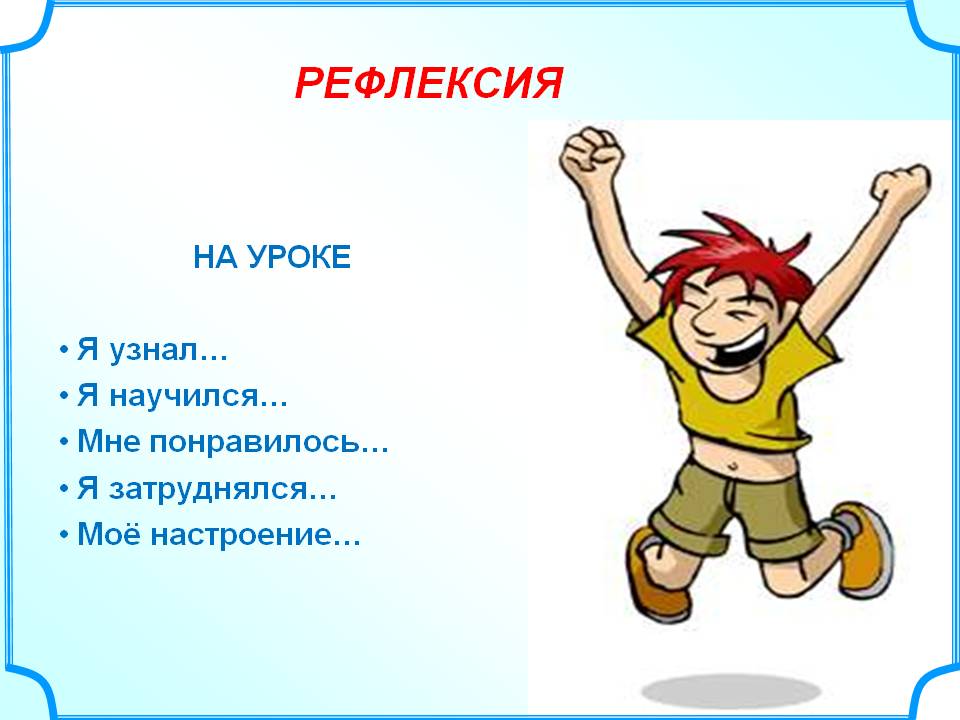